TENEBRAE SERVICE
Tenebrae, the latin word for “darkness” or “shadows”, was an early Christian service.  It includes the gradual extinguishing of candles until only one, a symbol of Our Lord, remains.
As it gets darker and darker, we can reflect on the great emotional and physical pain that was very real for Jesus that evening.
Near the end of the service, the Christ candle is hidden, typifying the apparent victory of the forces of evil over good.
At the very end, a loud noise is made, symbolising the earthquake at the time of His death and His resurrection.At the moment of the earthquake, the temple veil was torn apart, making the Holy of Holies exposed to public view.  This represents God’s change towards us with direct access to him, no longer requiring the ceremonial acts of the priests for our forgiveness of sin.
The hidden candle is then restored to its place, symbolising the triumph of good over evil.
By this single light we all depart this service in silence.
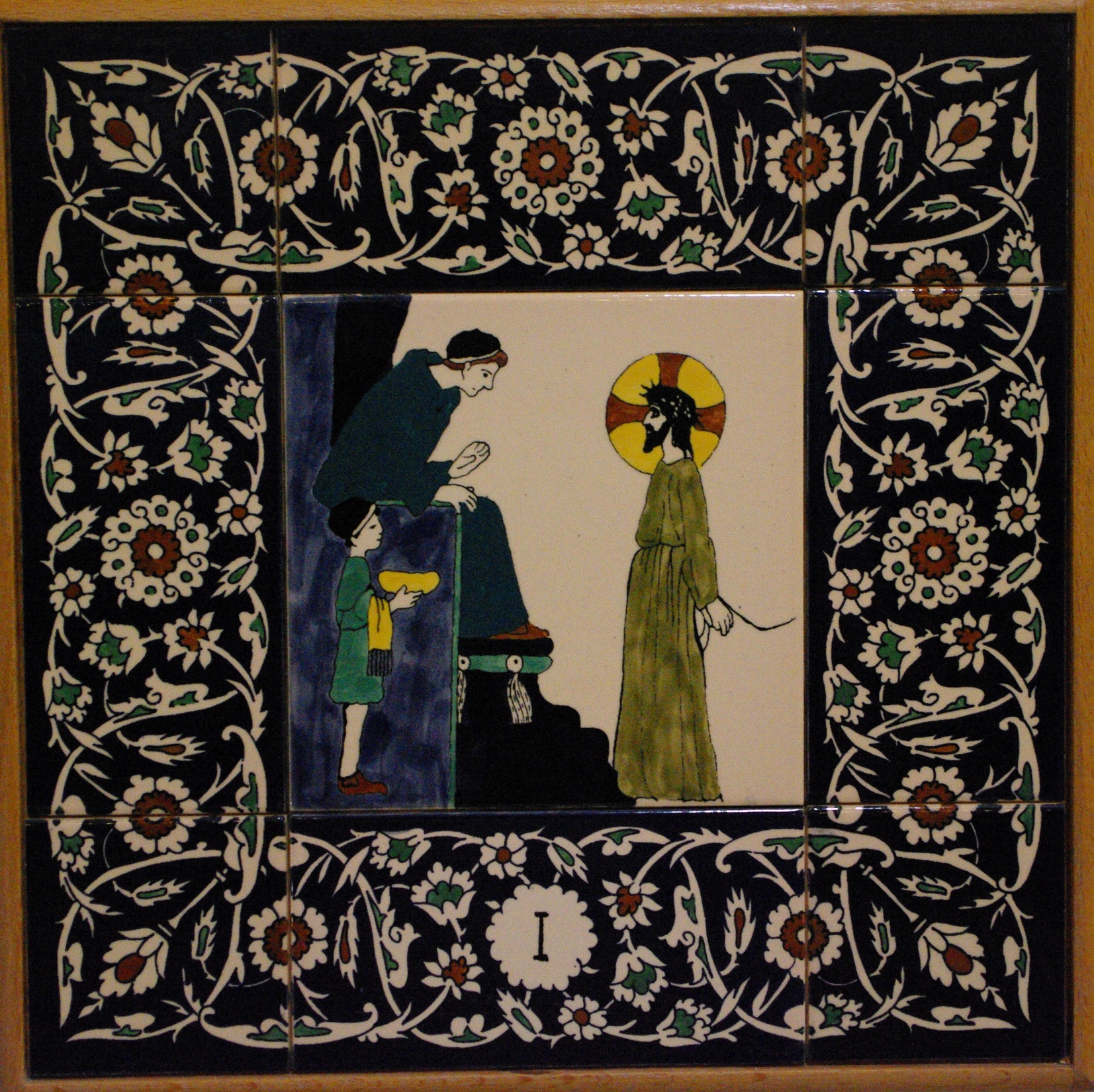